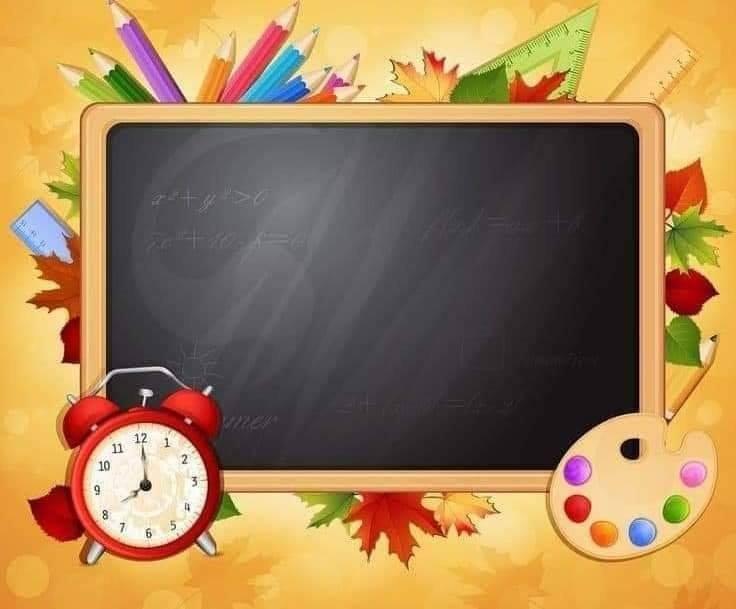 Tabiiy fanlar
2-sinf
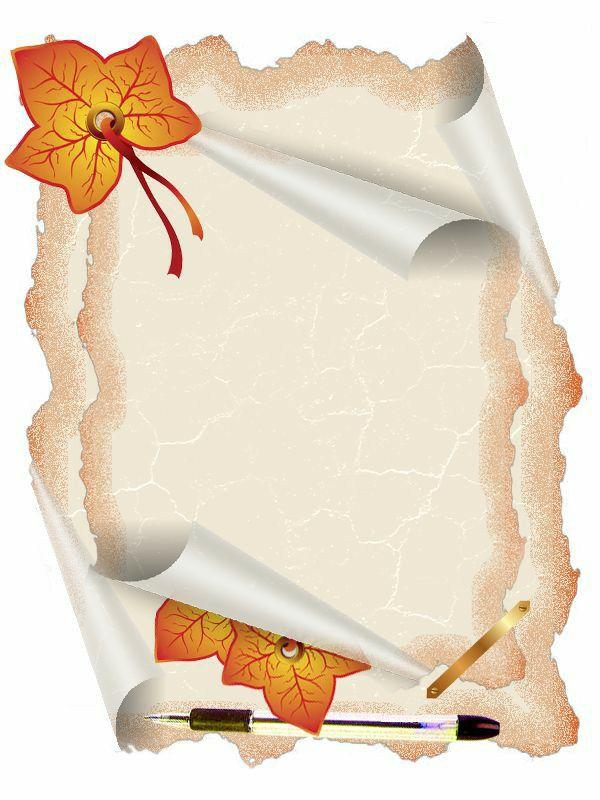 Mavzu: I bob yuzasidan topshiriqlar
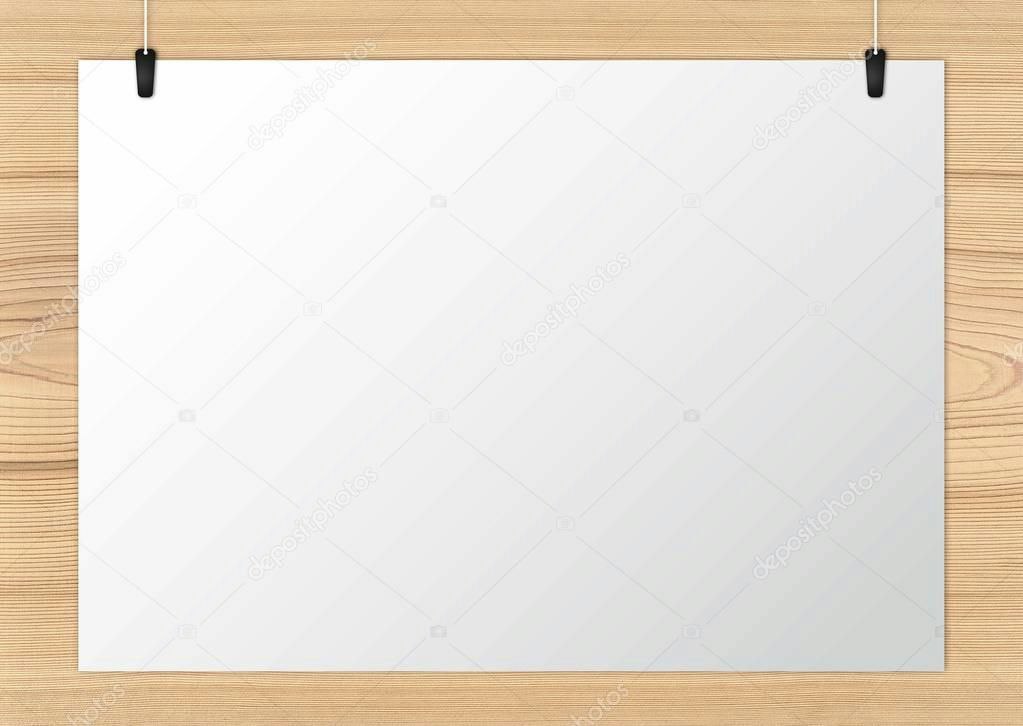 Mustaqil topshiriqni tekshirish: 11-bet
Tirik organizmlar va jonsiz tabiatning o‘zaro  bog‘liqligiga misollar keltiring.
Xulosa: Jonsiz va tirik organizmlar bir-biri bilan o‘za-
ro bog‘langan. Baliqlar  yashashi uchun  suvda erigan kislorodlardan (jabralari orqali) nafas oladi (baliq – tirik organizm, suv – jonsiz tabiat).
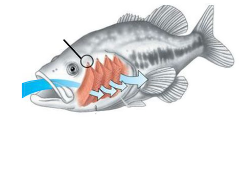 jabralar
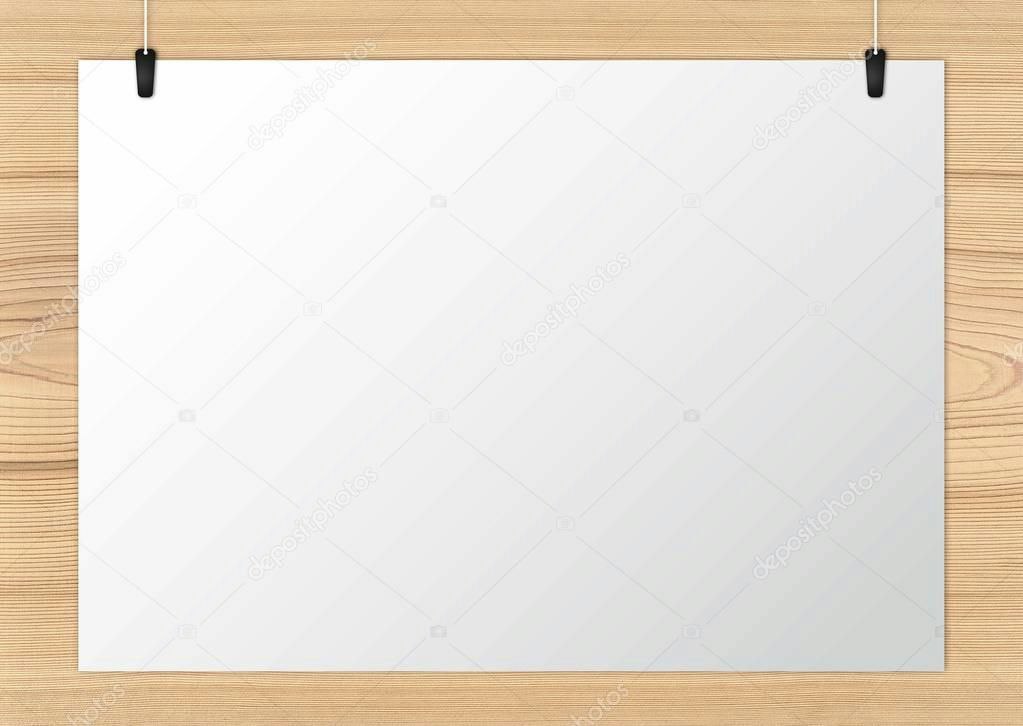 Xulosa: O‘simliklar havodagi karbonat angidridni yutib, o‘zidan kislorod chiqaradi ( o‘simliklar – tirik orga-nizmlar, havo – jonsiz tabiat)
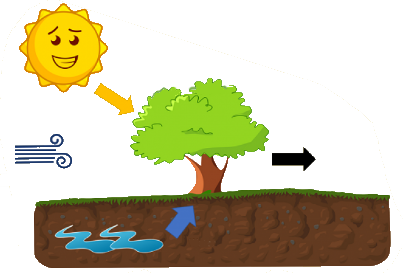 Quyosh nuri
Karbonat angidrid
Kislorod
Suv
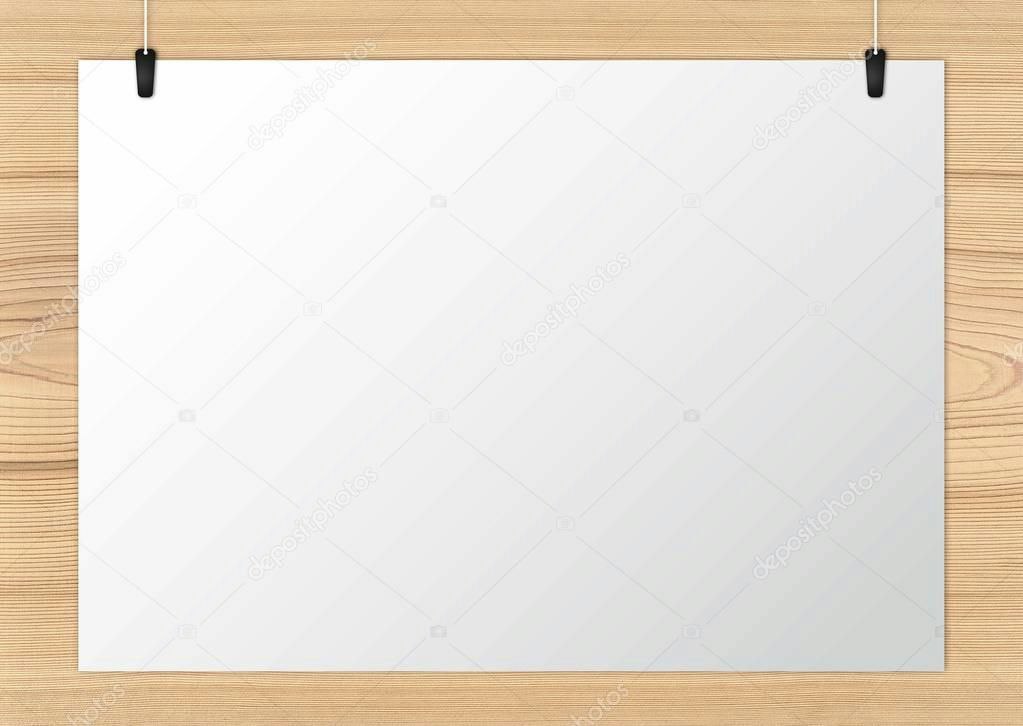 “To‘rtinchisi ortiqcha” mashqi:
quyosh,
1. Atirgul,                bakteriya, tipratikan;
zamburug‘,
2. Suv, havo,                     tuproq;
suv,
3. Oziqlanish, nafas olish,         o‘sish;;
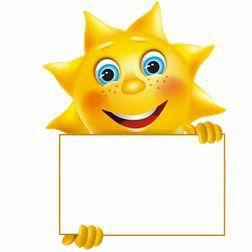 ko‘payish,
4. Tog‘, oy,                    tosh;
Qoyil!
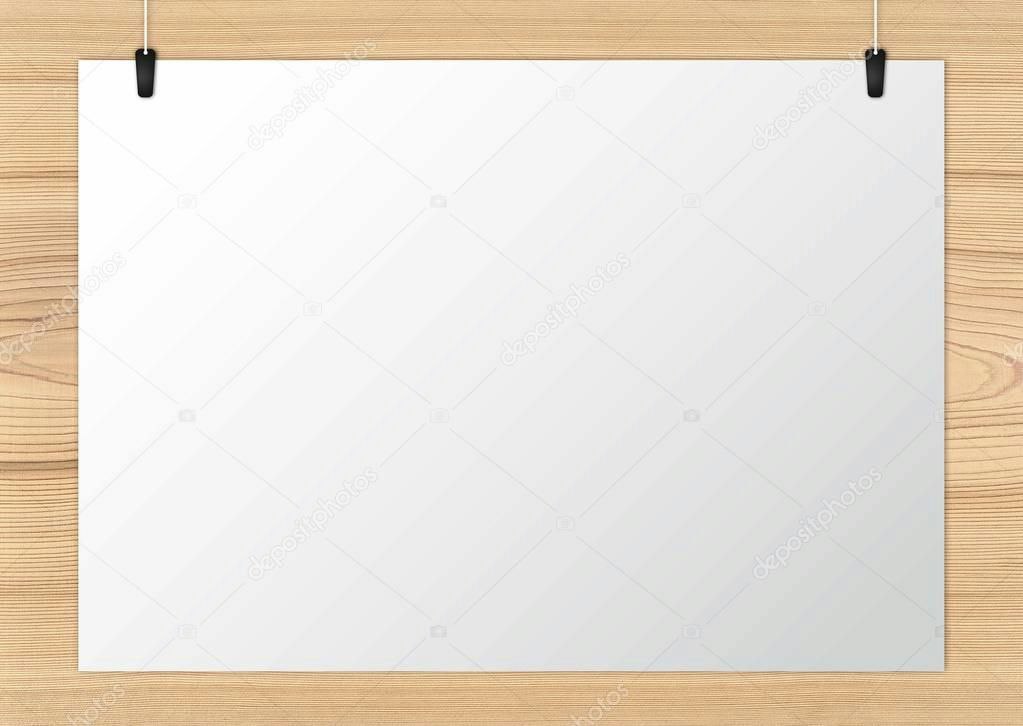 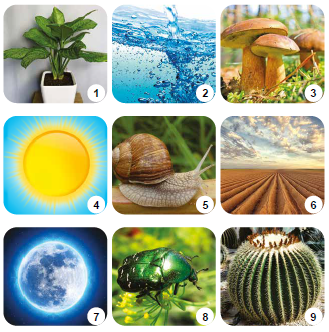 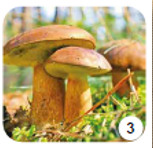 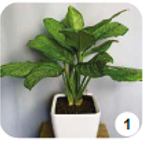 1. Tirik organizmlarni aniqlang va nomlarini ayting (12-bet).
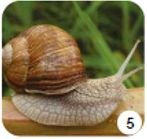 1 - xona guli 
3 - qo‘ziqorin (zamburug‘)
5 - shilliqurt 
8 - yashil bronza qo‘ng‘izi
9 - kaktus.
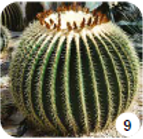 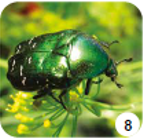 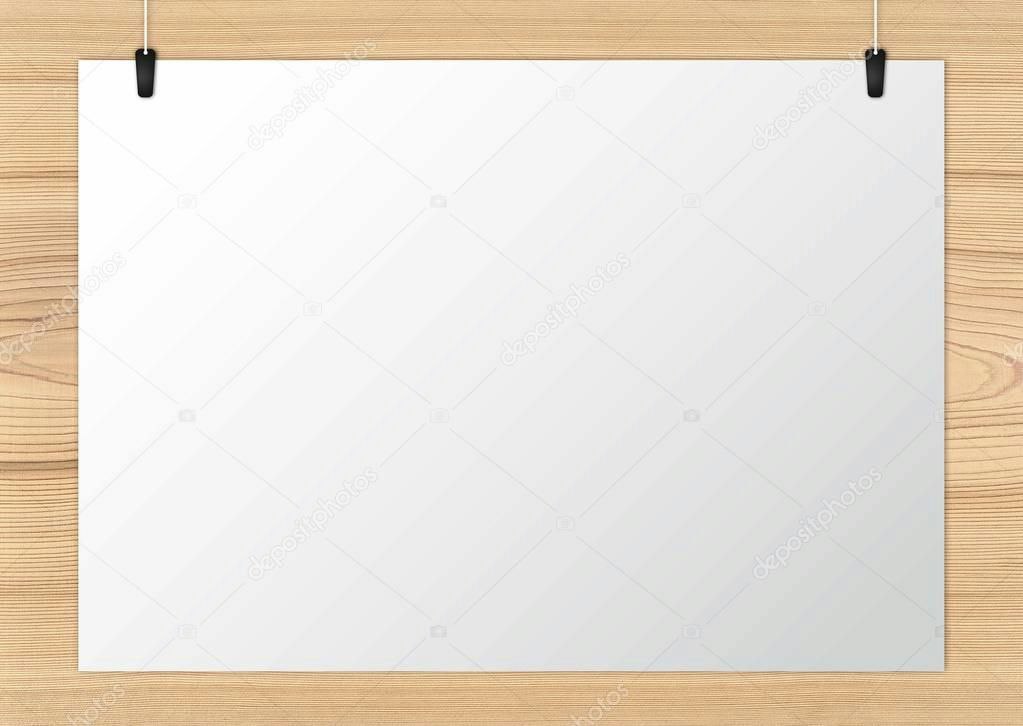 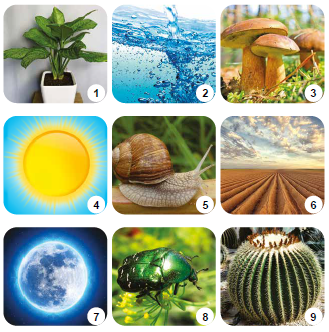 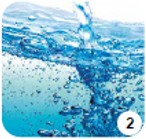 2. Jonsiz tabiat jismlarini aniqlang va nomlarini ayting.
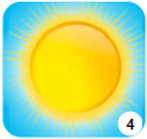 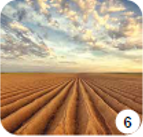 2 - suv 
4 - quyosh 
6 - tuproq 
7 - yer shari
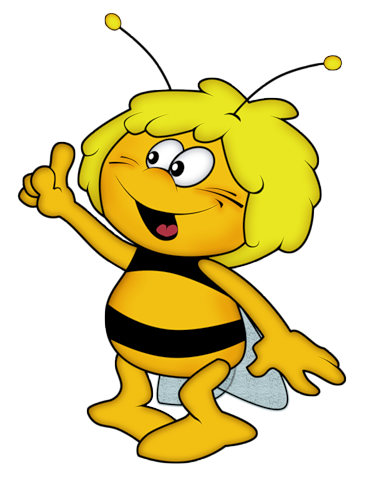 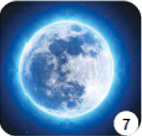 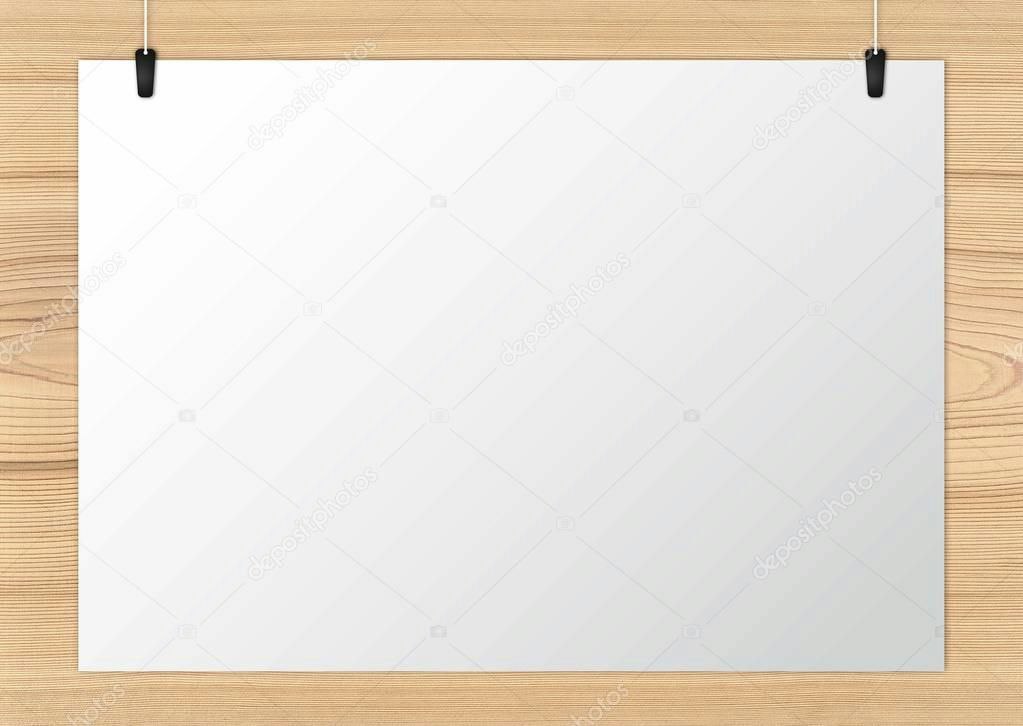 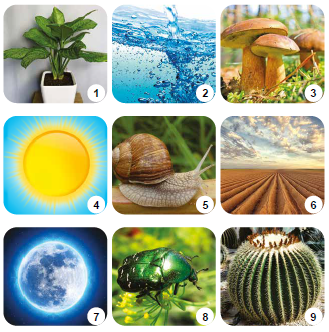 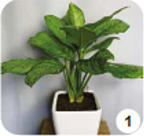 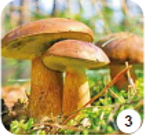 3. Qaysi raqamlar bilan o‘simlik, zamburug‘ yoki hayvonlar berilgan?
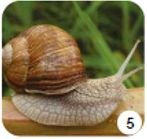 1 va 9 - o‘simliklar;
3 - zamburug‘;
5 va 8- hayvonlar;
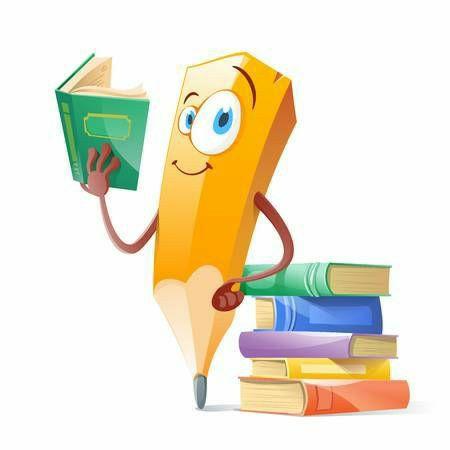 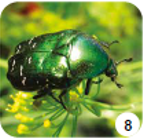 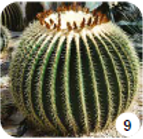 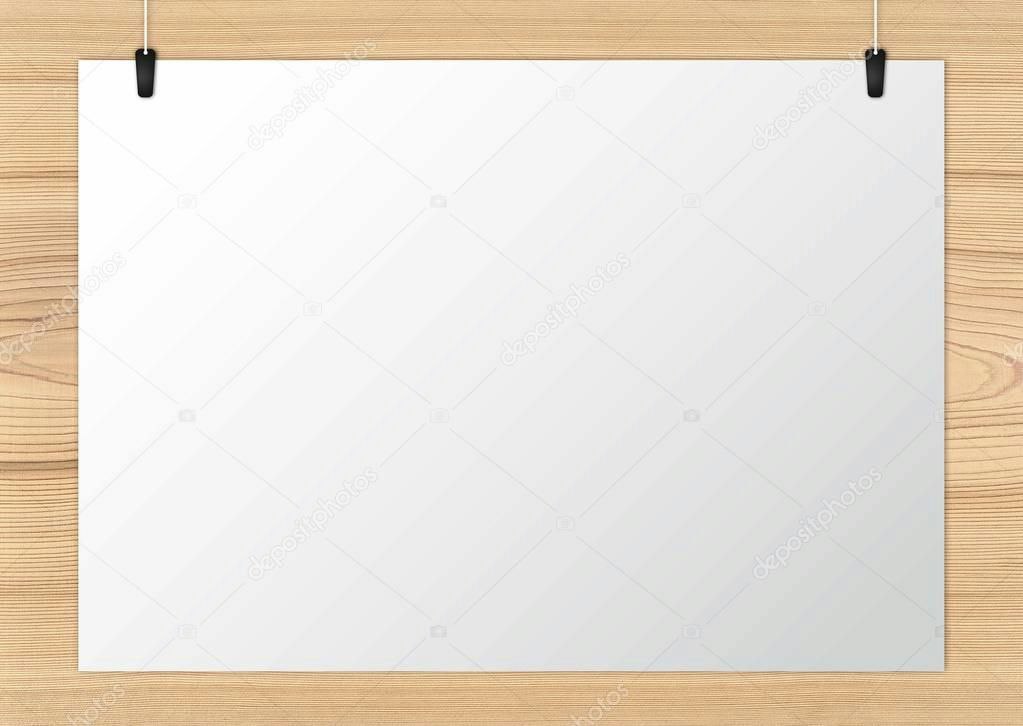 Mening tabiatga qo‘shgan hissam:
1. Gul ko‘chatlari  va nihollarni ekish;
 2. Ichimlik suvini tejash;  
 3. Hayvonlarga g‘amxo‘rlik qilish;
 4. Chiqindilarni maxsus qutilarga solish;
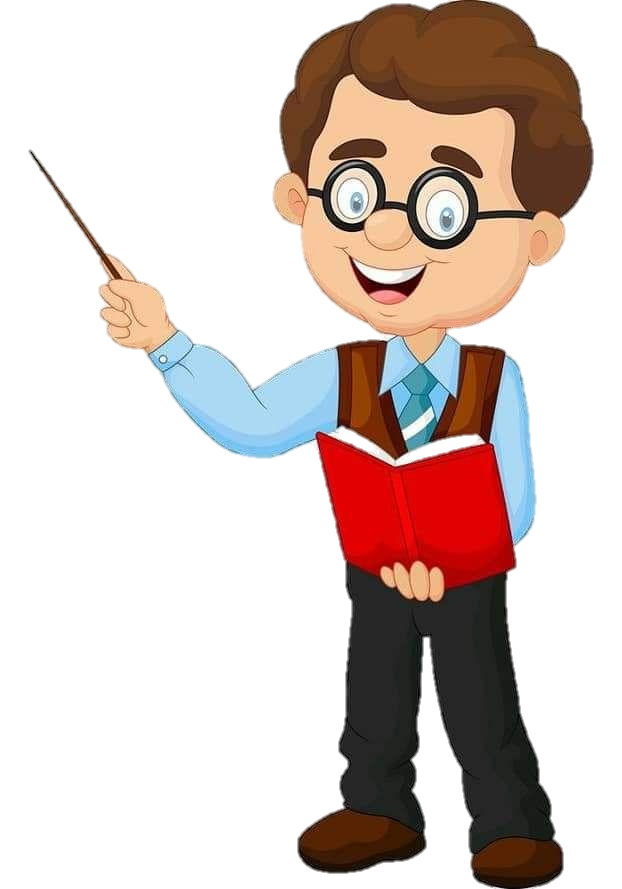 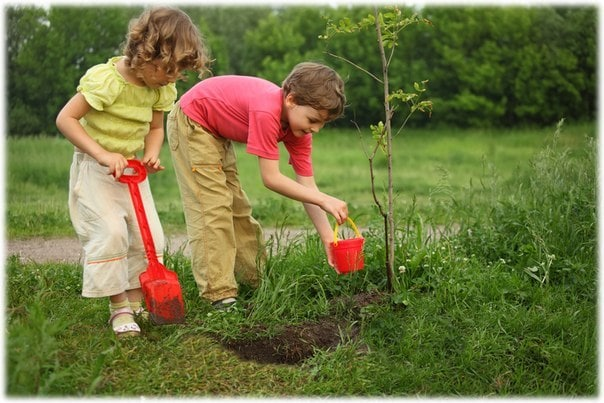 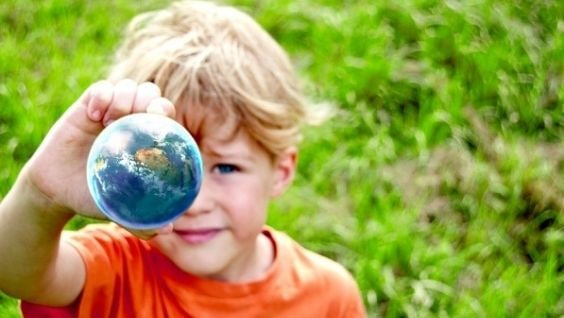 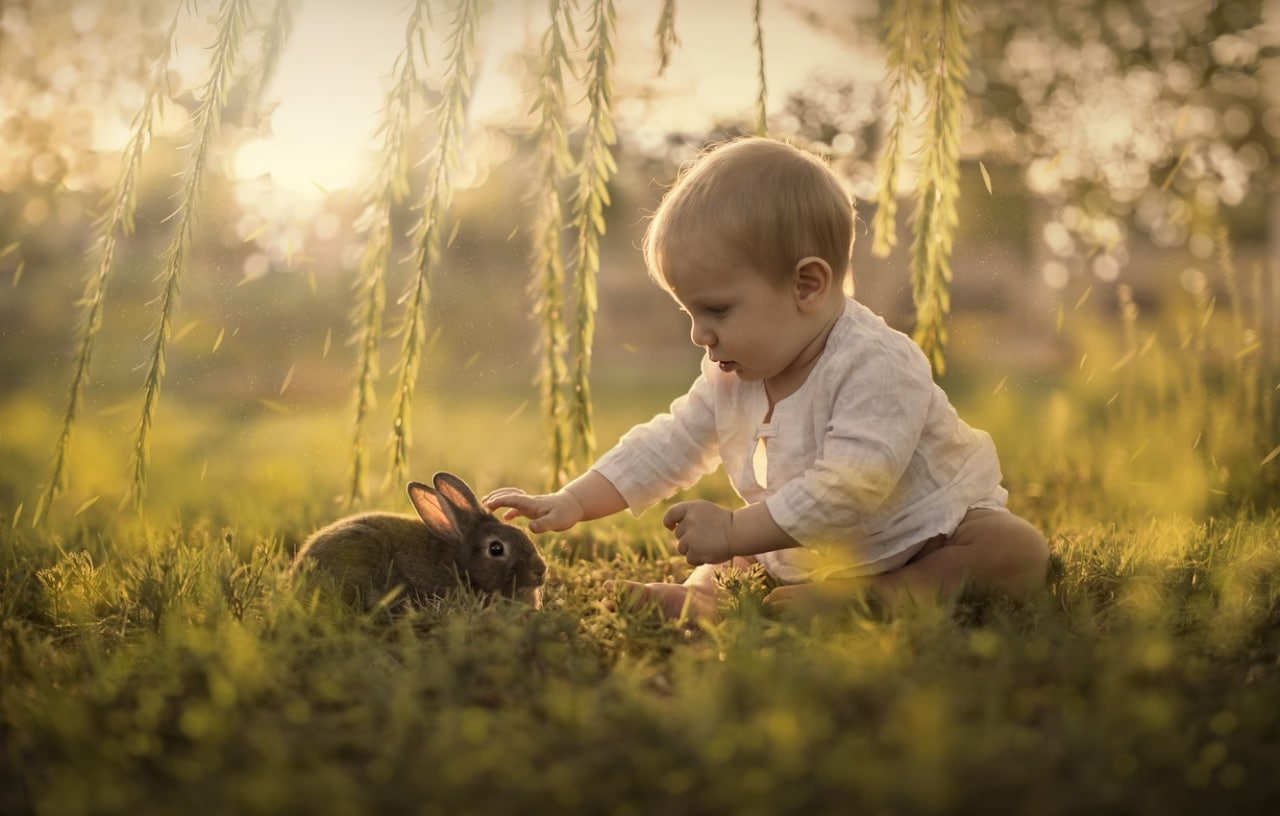 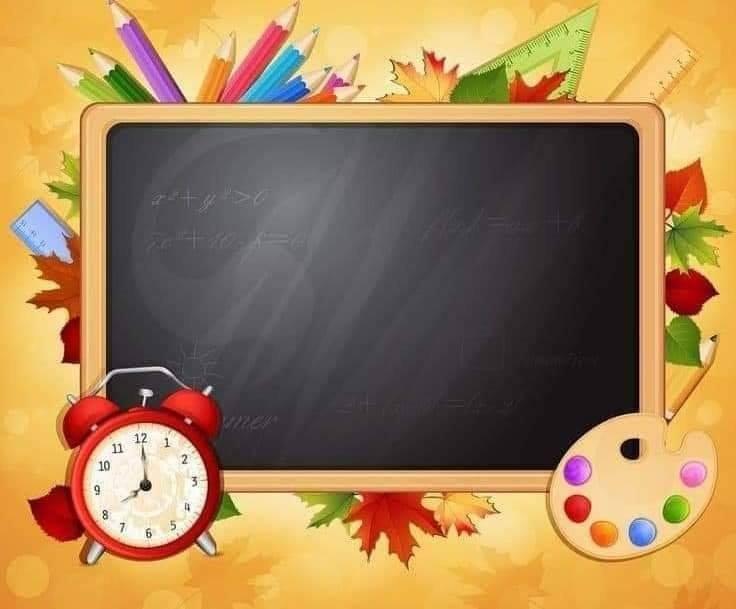 E’tiboringiz uchun rahmat!
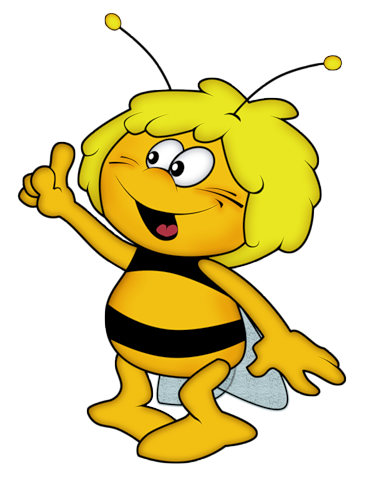 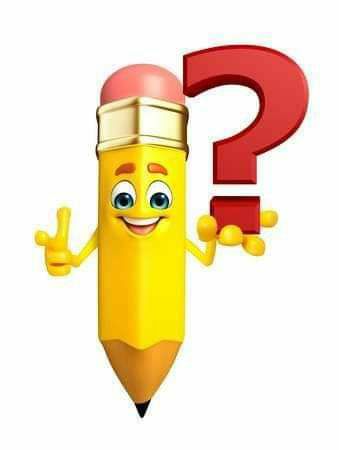 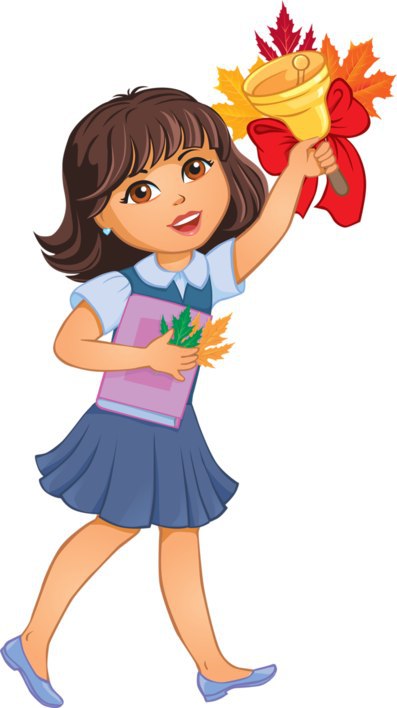 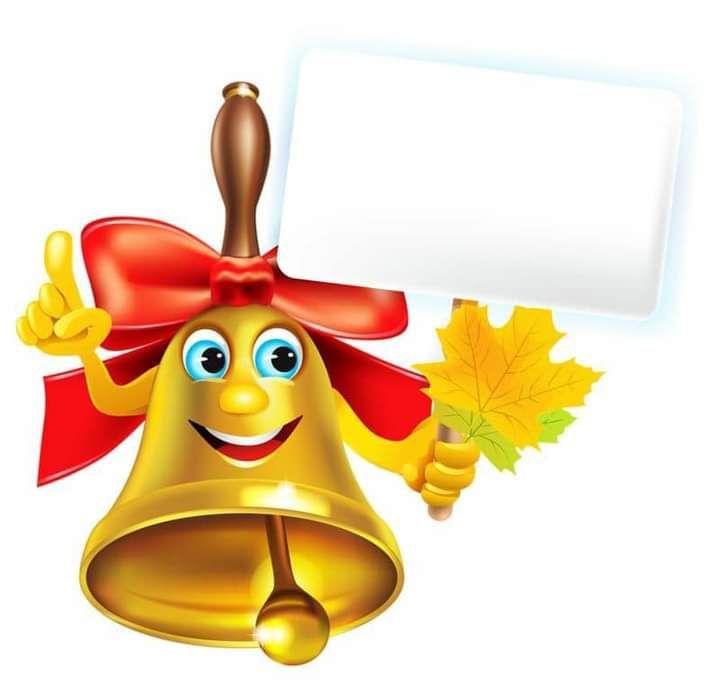 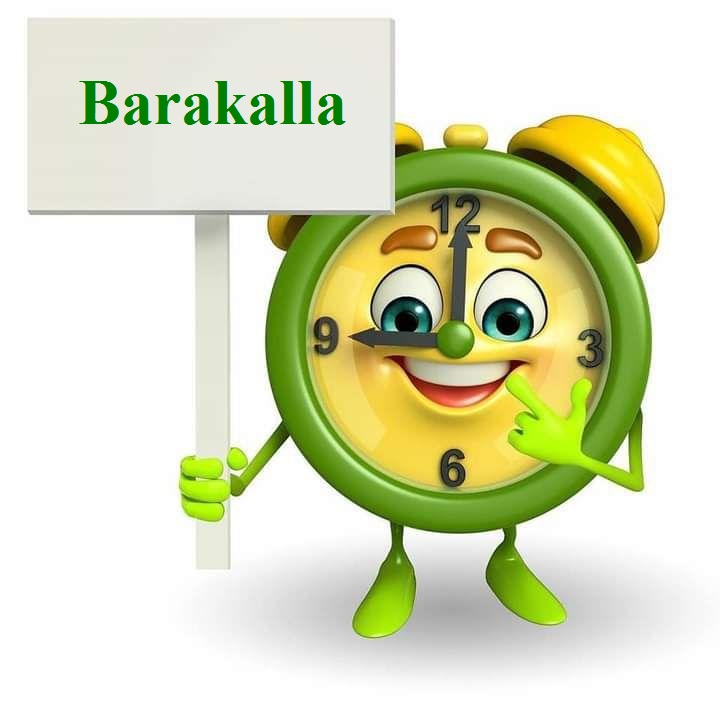 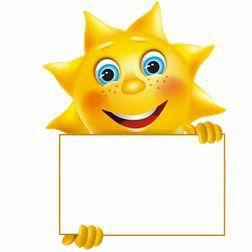 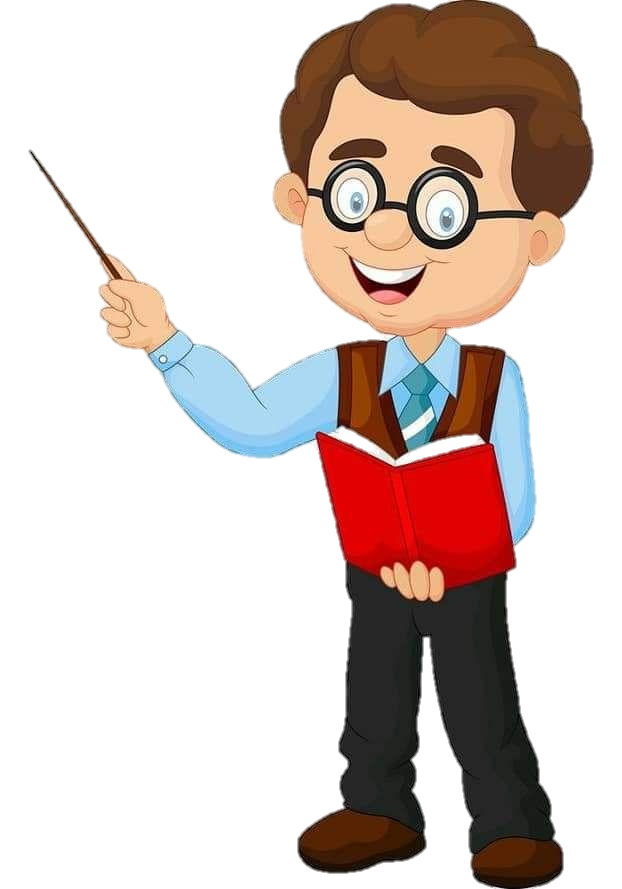 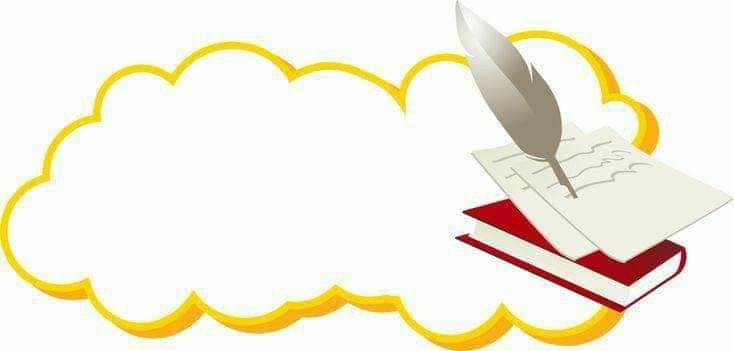 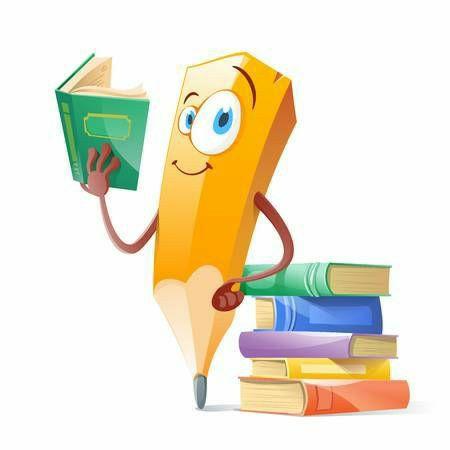